Monthly Safety Focus – January 2019
Communicate Clearly 
Repeat-Back Technique
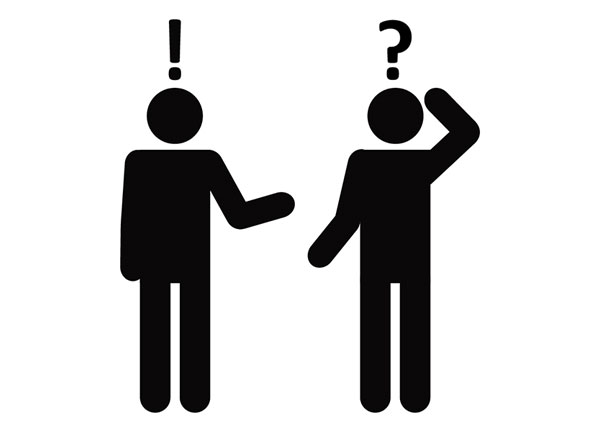 Patient and Family Promise
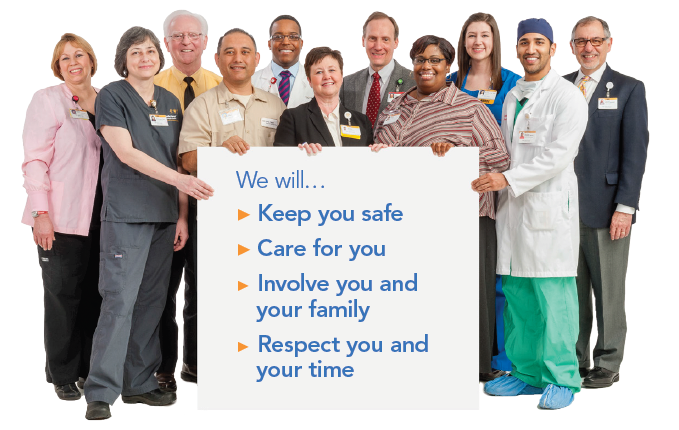 Top RL6 by Category
2018
RL6 Submitted: 16,977
RL6 Submitted by Lab/Path: 2,663
373 Events were classified, 19 outstanding
System-wide SSE: 64
WFBMC SSE: 54
4 Deaths